Příklady podpory dítěte s OMJ v MŠ
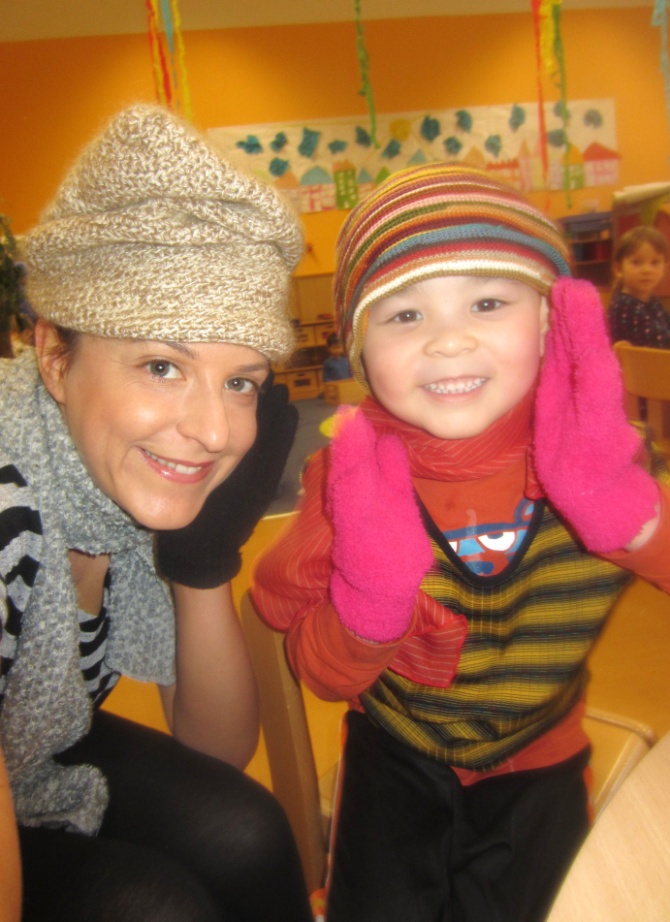 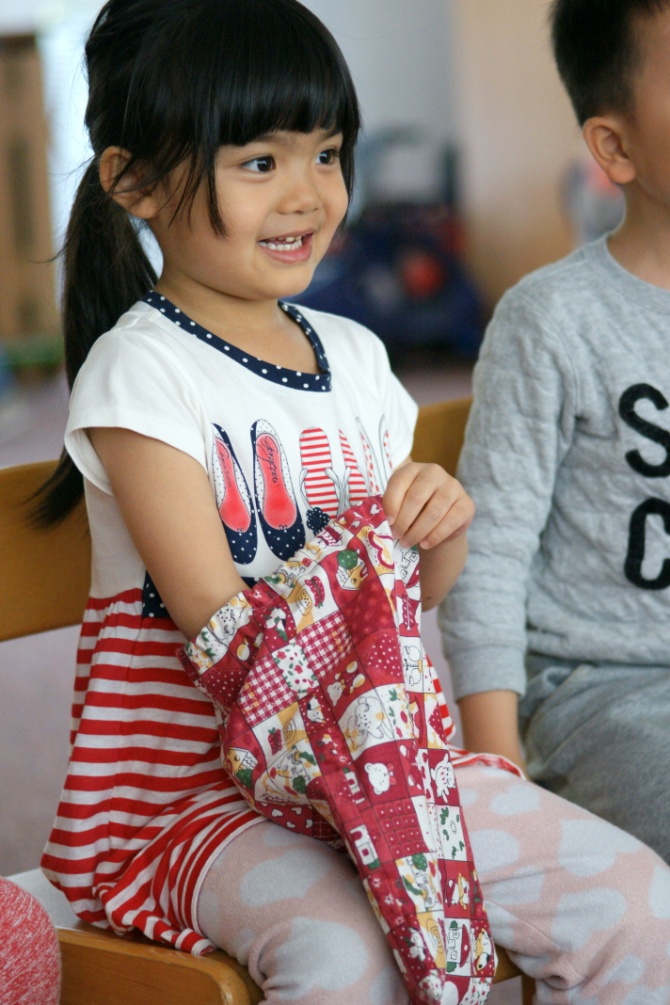 PhDr. Tereza Linhartová
Systematický rozvoj češtiny
Komunikace s rodiči
Začlenění dítěte do kolektivu
Jak může MŠ podpořit začlenění dítěte s OMJ?
Adaptace dítěte
Zapojení dítěte do činností s celou třídou
Podpora pro MŠ
Komunikace s rodinou již před nástupem dítěte
Předání základních informací
Naplánování adaptace
Nastavení systému komunikace 

Informační schůzka s tlumočníkem 
Překladové texty
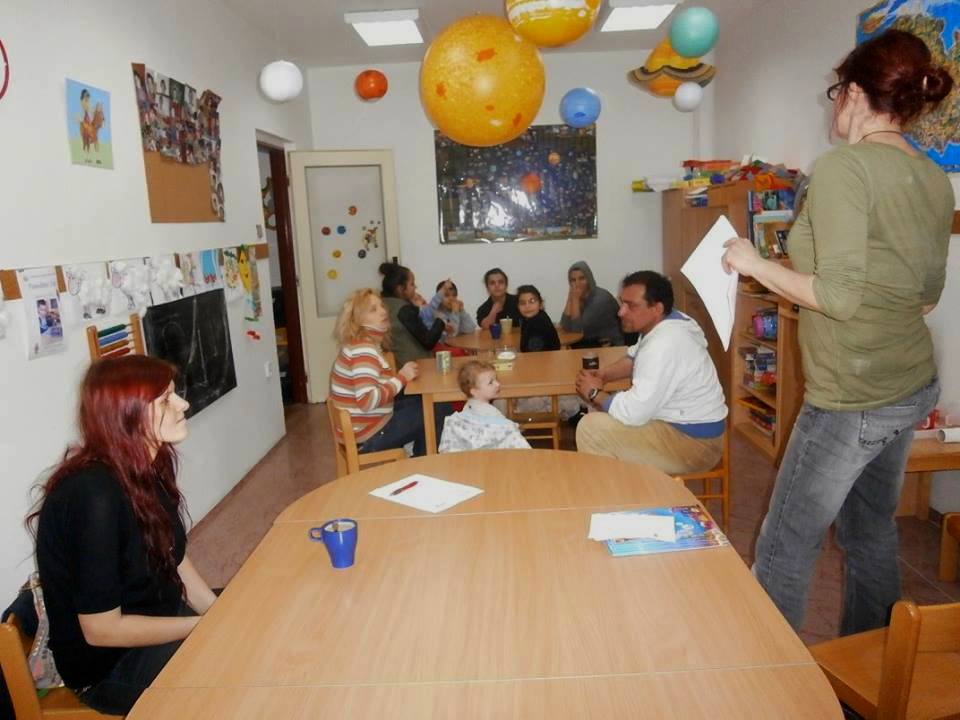 Akce: návštěva ZOO                                 			 !
		Kdy: 24. 9. 2013
		Odchod z MŠ:  9:30
		Návrat do MŠ: 15:00
		Cena: 100,-
		Pomůcky: batoh, pláštěnka, pití
Informace pro rodiče v různých jazycích
Obecné informace o fungování předškolního vzdělávání v ČR
Denní režim MŠ
Seznam dokumentů potřebných pro zápis dítěte do MŠ
Seznam pomůcek potřebných pro docházku dítěte do MŠ 
Informace o provozu MŠ
Dohoda o vyzvedávání dítěte z MŠ
Informace o adaptačním plánu
Informace o návštěvě poradny (ŠPZ)
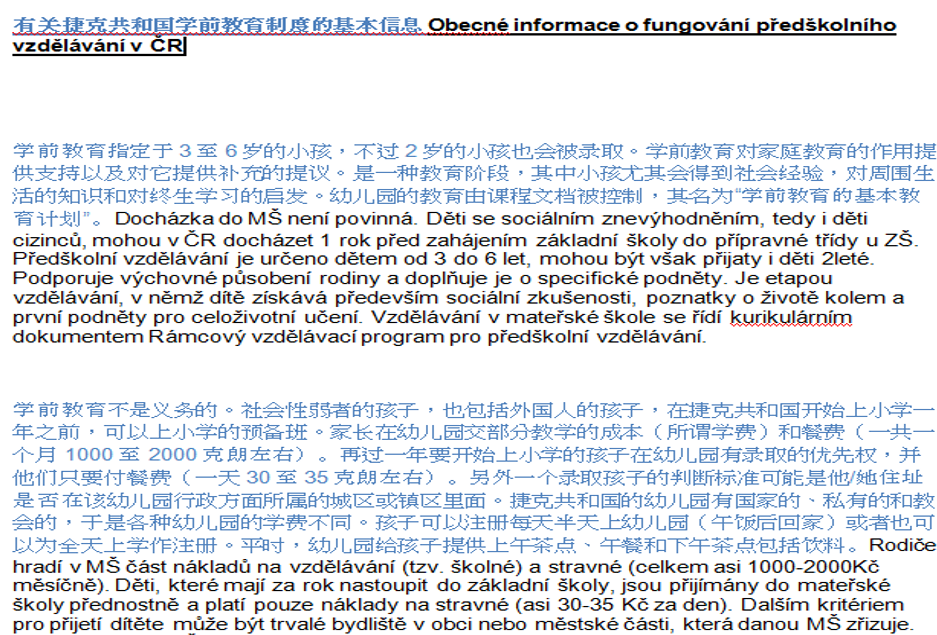 Naplánovat adaptaci dítěte
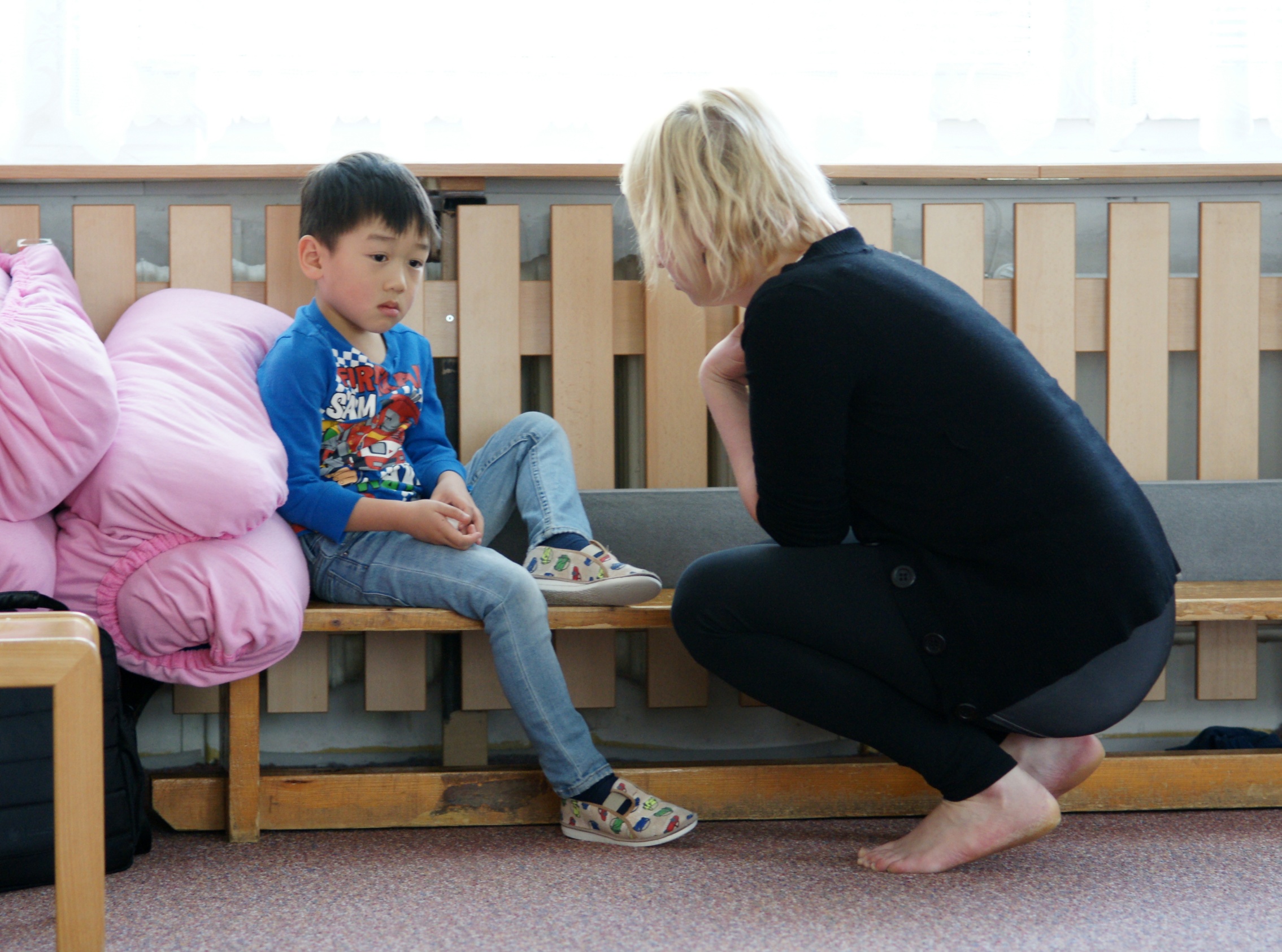 Organizačně
Mini klub 
Adaptační dny/týden 
Adaptační plán 

Metodicky
Materiály
Vhodné činnosti
Vztah s dítětem
Začlenění do kolektivu
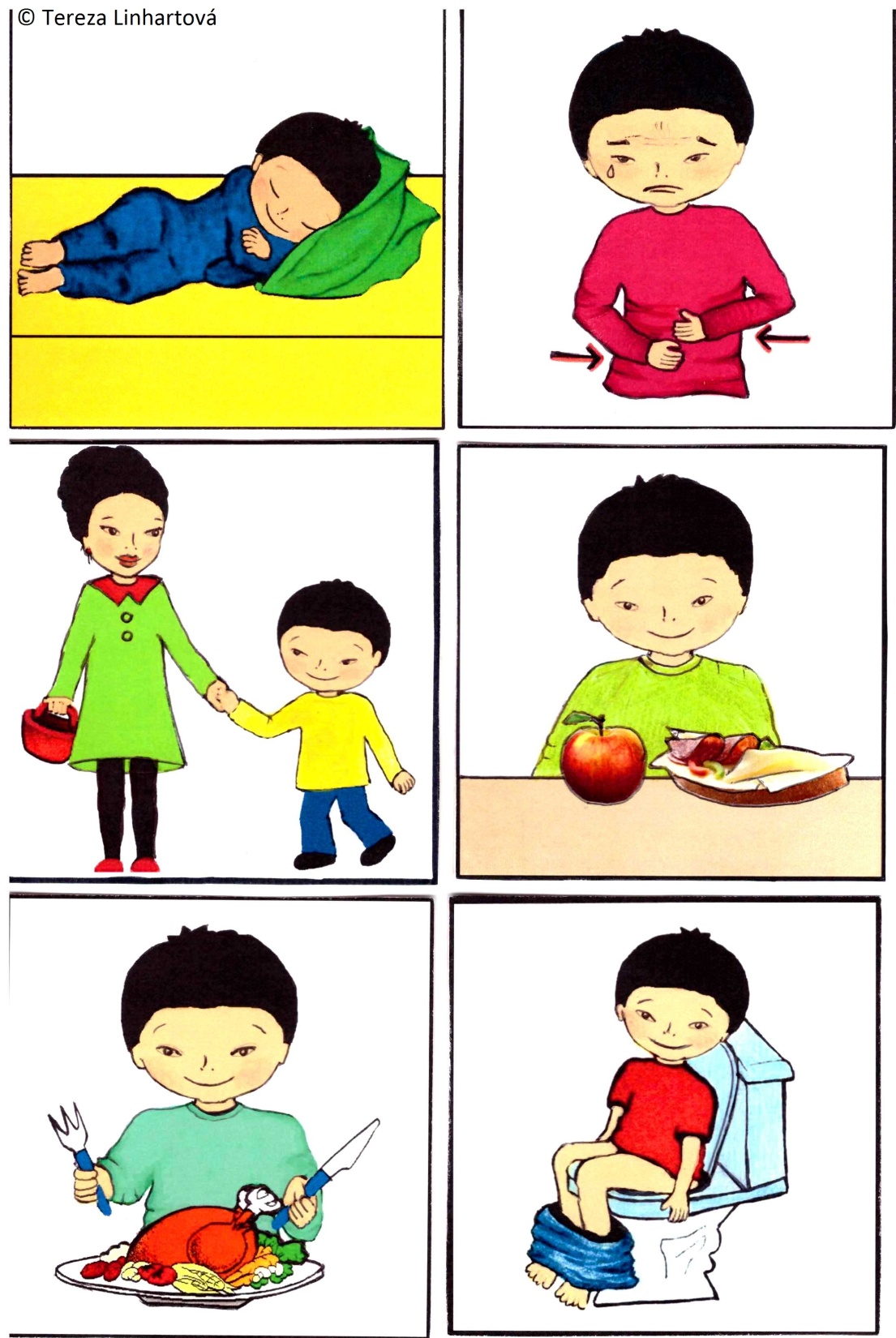 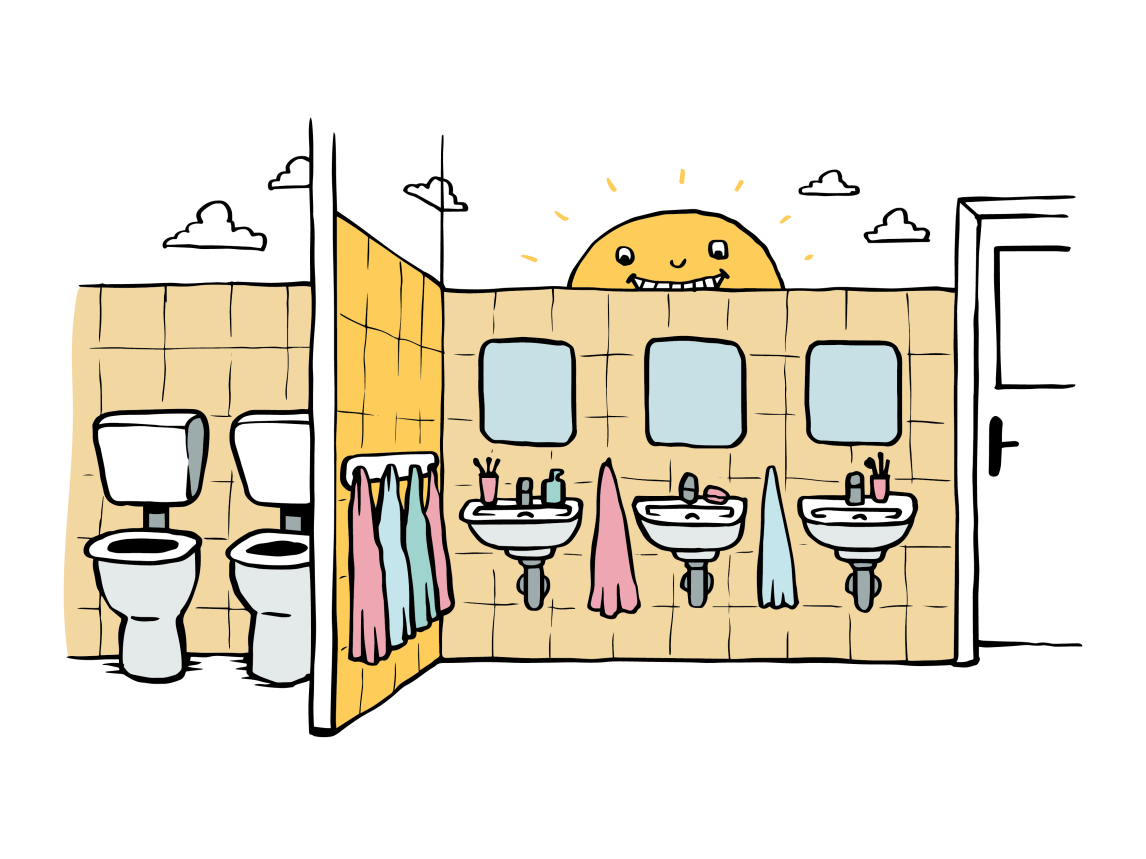 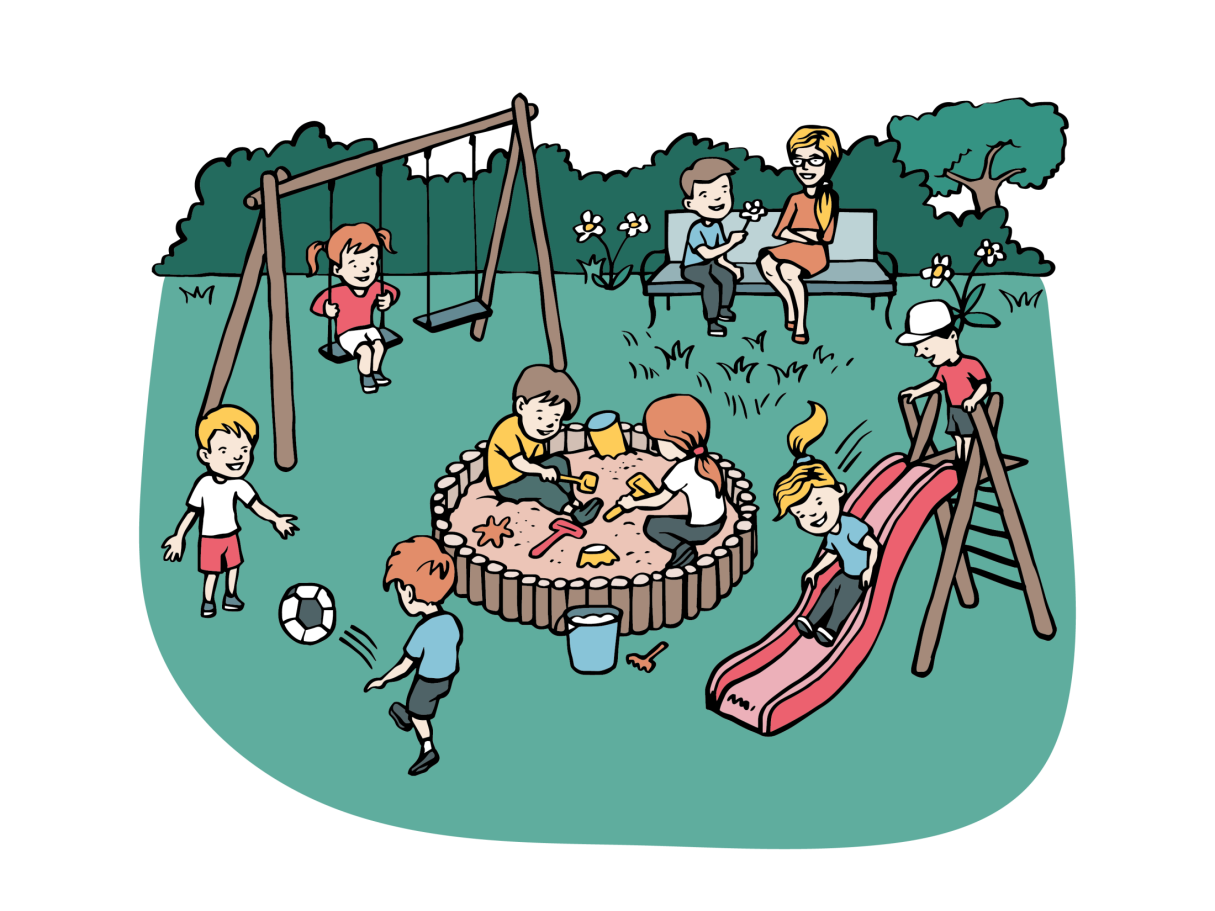 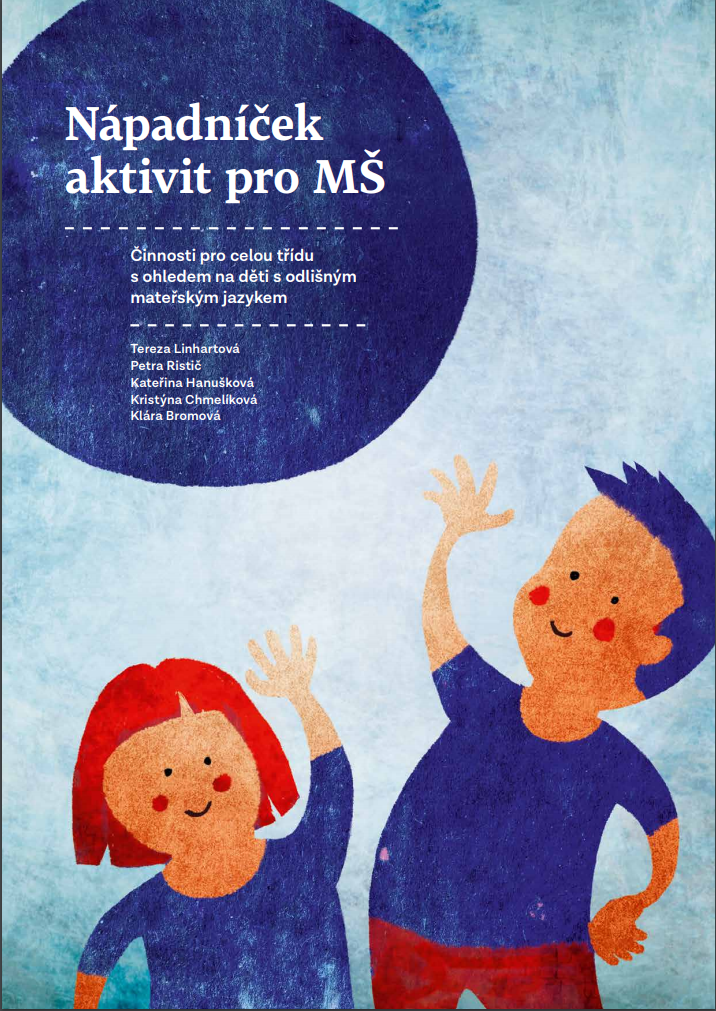 Zapojit dítě s OMJ do práce s celou třídou
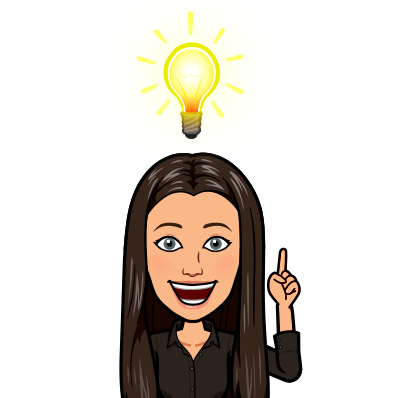 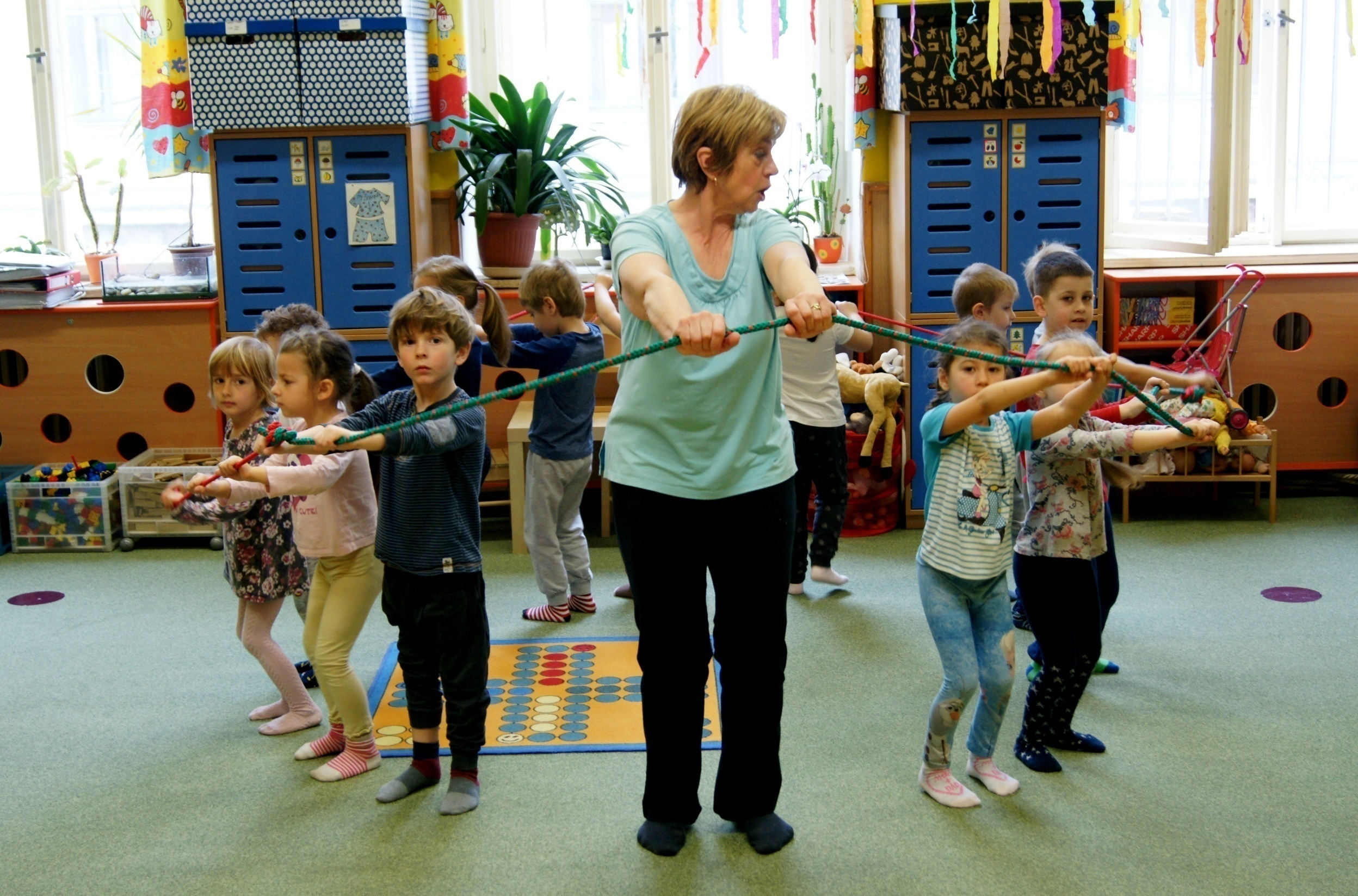 Názornost
                                             Zjednodušení jazyka 
                                                Zapojení patrona
                                              Práce ve skupinách
                                       Příprava na činnost předem
                                              Diferenciace nároků
                                      Zapojení asistenta pedagoga
Zajistit další podporu
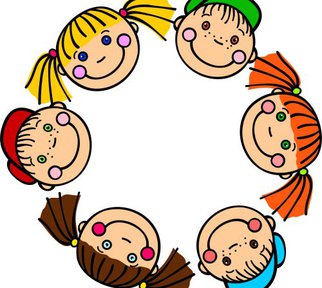 Integrační centra v krajích
Neziskové organizace
Šablony
Podpůrná opatření
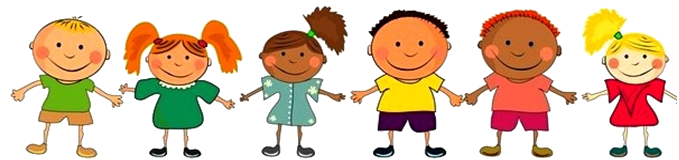 Podpůrná opatření					Novela školského zákona stanovuje 5 stupňů
1. stupeň podporu poskytuje škola bez doporučení ŠPZ a finanční podpory
2. stupeň  čerpání  finančních prostředků na základě posudku ŠPZ děti s OMJ s nedostatečnou znalostí ČJ 
IVP
speciální učebnice a pomůcky (učebnice češtiny pro cizince),
ČDJ 4 x 15 minut výuky za týden, nejvýše 80 h. 
úprava obsahu vzdělávání 
1 h. týdně pedagogické intervence  – zaměřené např. na podporu v češtině jako druhém jazyce 
1 h. týdně na speciálně pedagogickou péči poskytovanou speciálním pedagogem školy 
3. stupeň mohou čerpat na základě posudku ŠPZ děti s OMJ s neznalostí ČJ	
IVP
speciální učebnice a pomůcky (učebnice češtiny pro cizince), 
ČDJ 4 x 15 minut výuky za týden, nejvýše 110 h. 
asistent pedagoga 
3 h. týdně pedagogické intervence (z toho 1 hod. týdně práce se třídou) – např. podpora v ČDJ
3 h. týdně na spec. Ped. péči poskytovanou speciálním pedagogem školy, případně psychologické intervence
podpora výuky dalším pedagogickým pracovníkem v rozsahu 0,5 úvazku (např. specialista na výuku češtiny jako druhého jazyka) 
podpora škol. psychologem nebo školním speciálním pedagogem v rozsahu 0,5 úvazku (služba pro žáka a školu) 
škola bude mít nárok na 3 h./ měsíc na intenzivní metodickou podporu ŠPZ po dobu 6 měsíců 
4. a 5. stupeň pro děti s OMJ jen v kombinaci se zdravotním znevýhodněním
Systematicky rozvíjet češtinu (individuálně/v kurzu)
Podpůrné opatření 4x15 minut ČDJ týdně
Pedagog z MŠ či externista, vhodný čas a prostor
Materiály a metodické tipy – semináře Meta
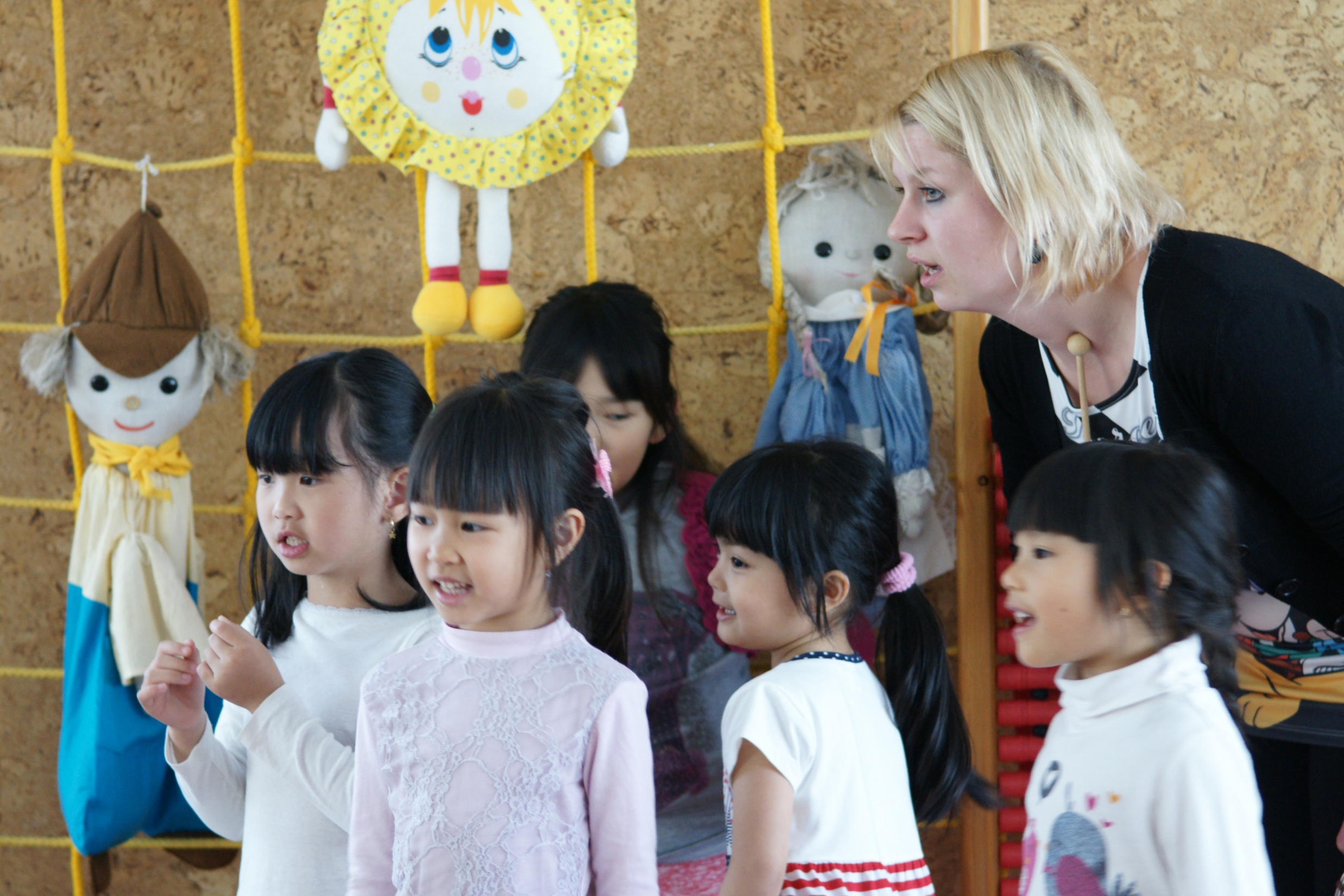 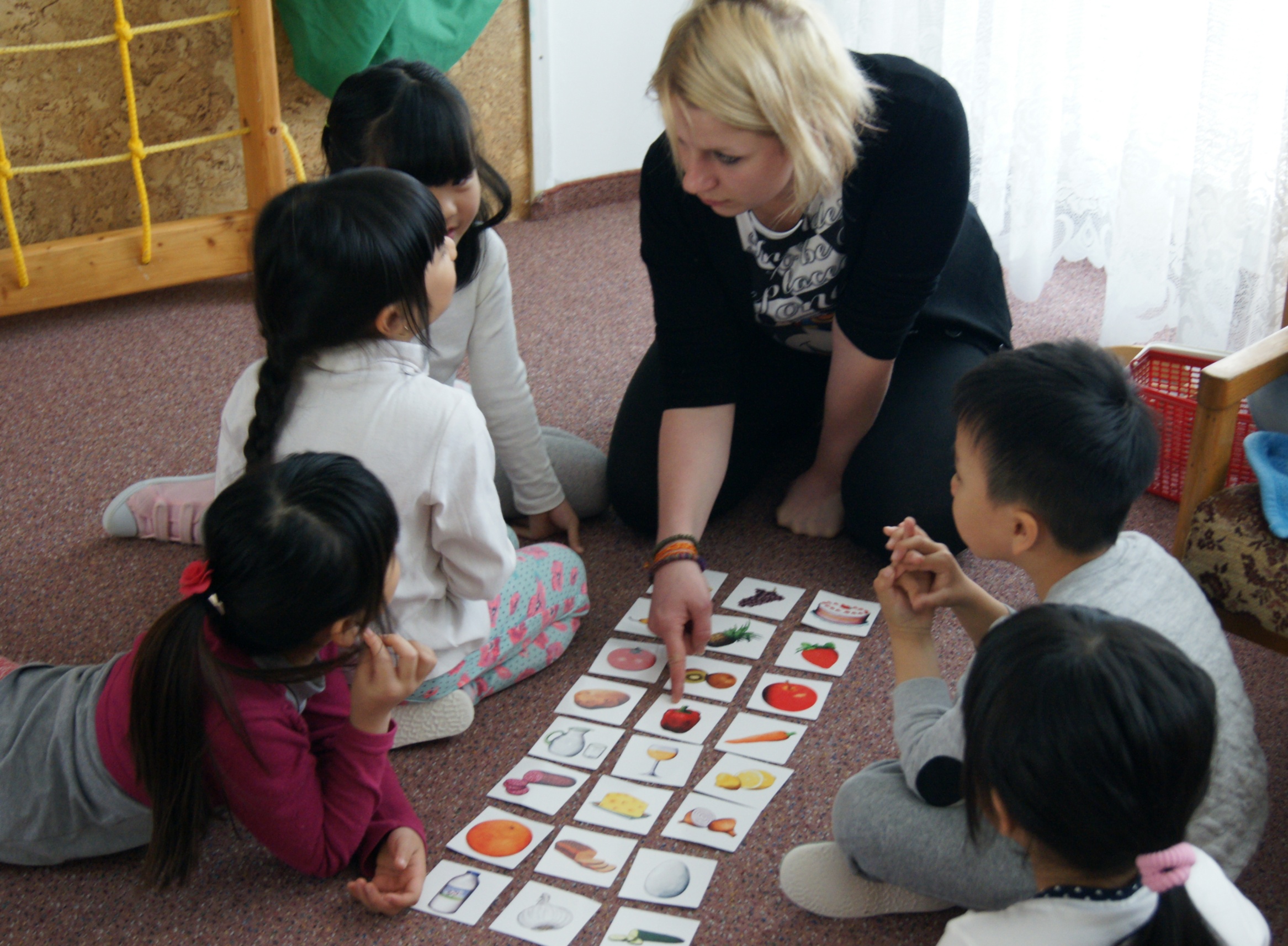 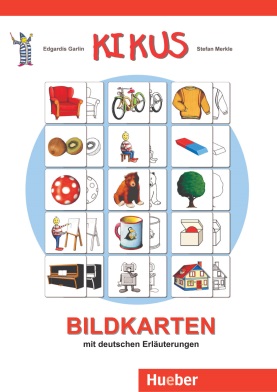 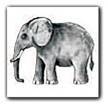 Kurz češtiny
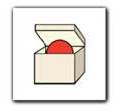 Všechny 4 jazykové roviny
  Práce po tématech
  Struktura lekce 
  Metoda KIKUS
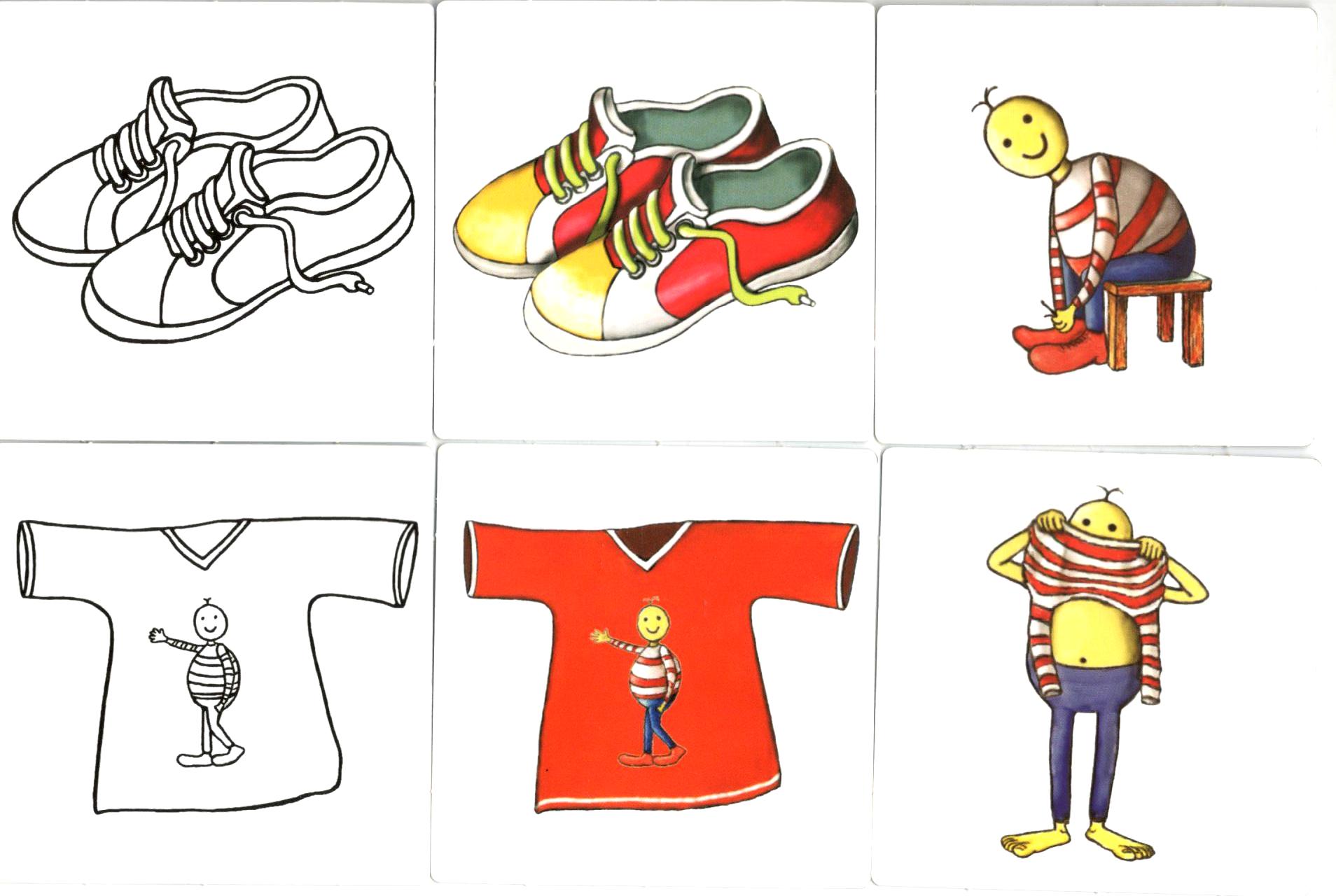 Děkuji za pozornost

                                                                                  PhDr. Tereza Linhartová, META o.p.s.
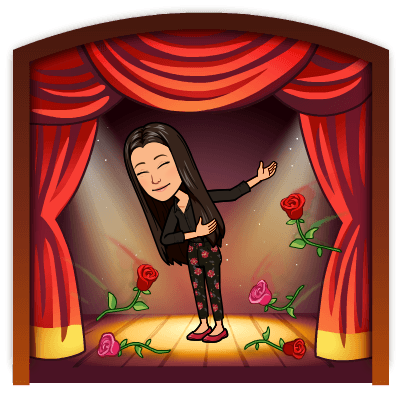 Děkuji za pozornost
PhDr. Tereza Linhartová
Konference se koná v rámci projektu Program na podporu pedagogických pracovníků při práci s žáky cizinci VIII (reg. č. AMIF/7/03), který je financován v rámci národního programu Azylového, migračního a integračního fondu a rozpočtu Ministerstva vnitra České republiky.